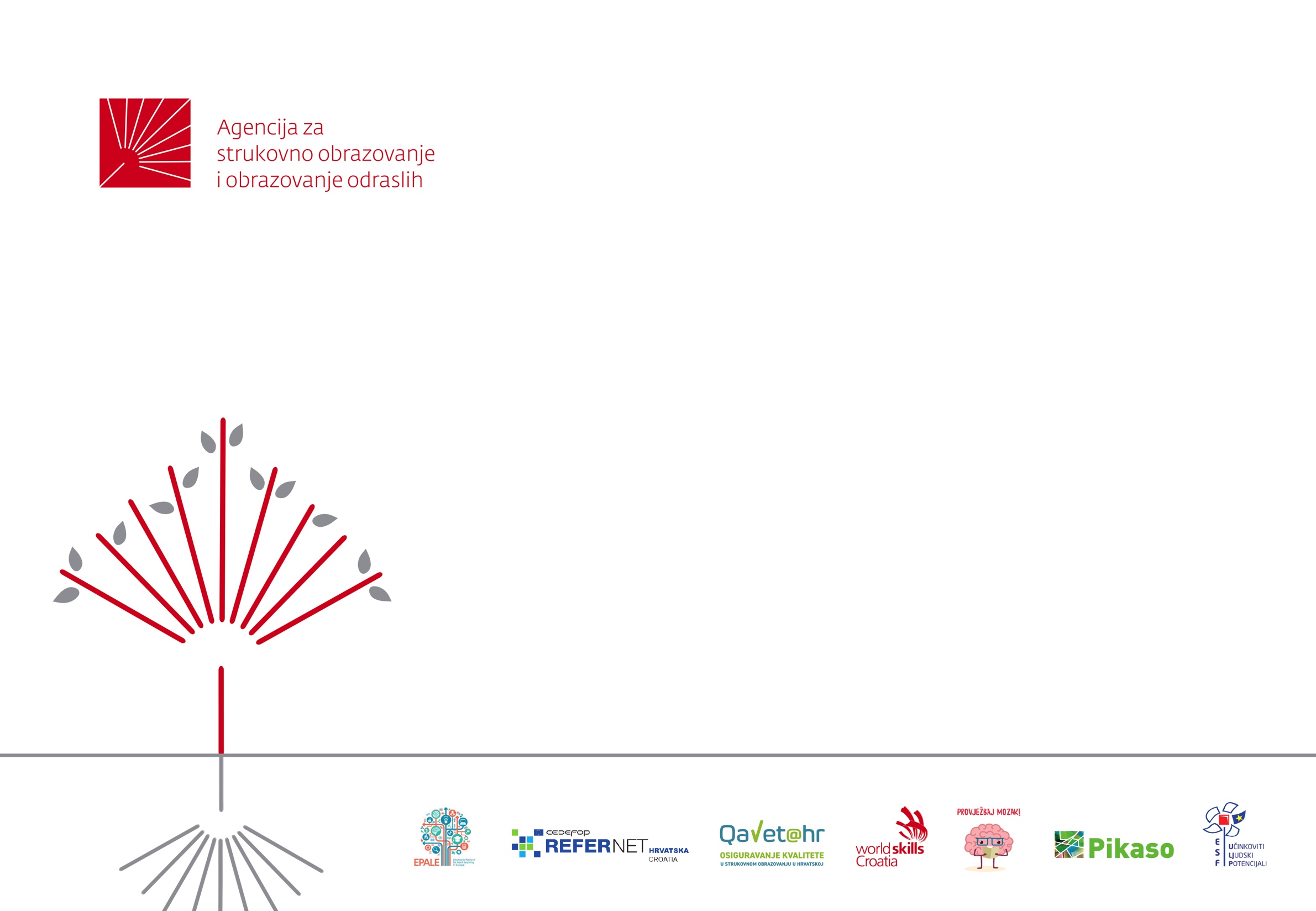 Virtualna učionica u Loomen-u 
kao platforma projektne nastave 
u strukovnom obrazovanju
Suzana Mikulić, prof.

Jozica Pažanin, prof.
ESF projekt "Modernizacija sustava stručnog usavršavanja nastavnika strukovnih predmeta”
Postavljeni ciljevi edukacije
Odgojno–obrazovni učinci projektne nastave
Uloga nastavnika u projektnoj nastavi
Cjeloživotno e - obrazovanje
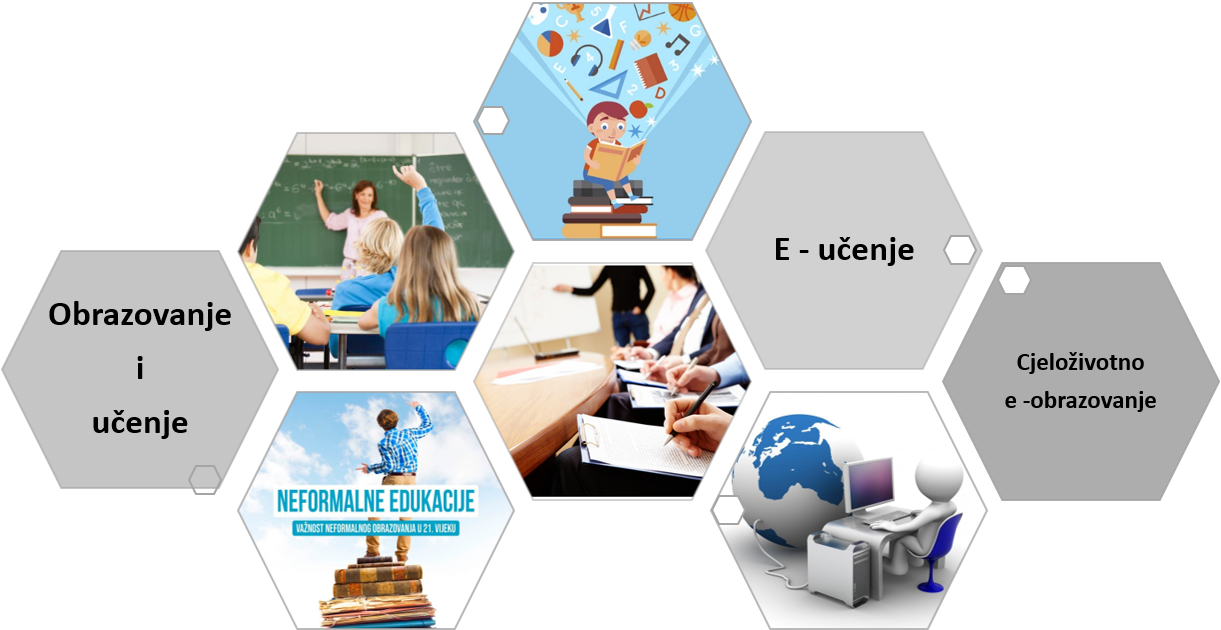 Karakteristike e - učenja
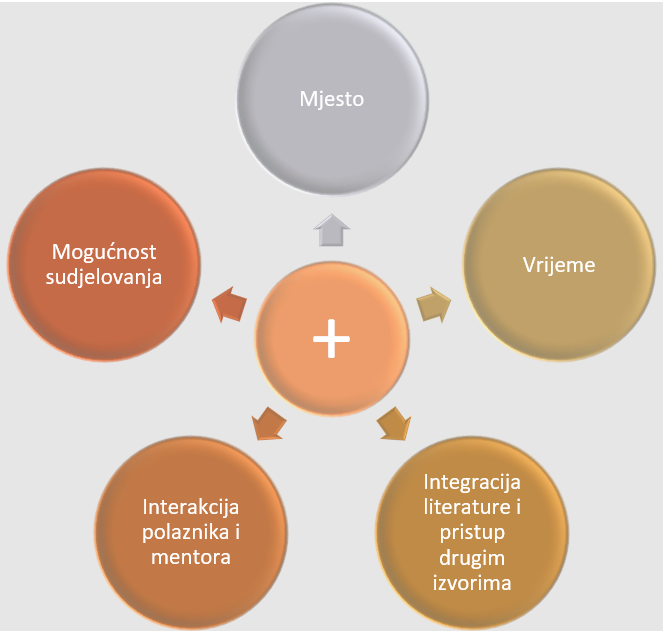 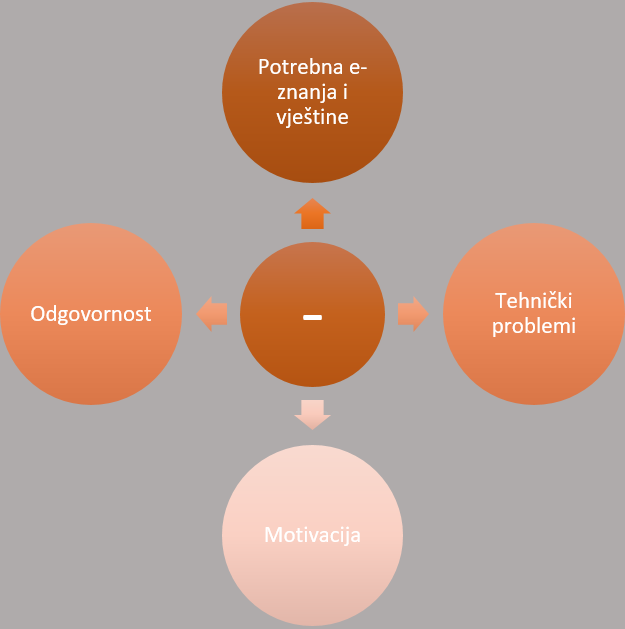 Implementacija e-učenja u cjeloživotnom obrazovanju
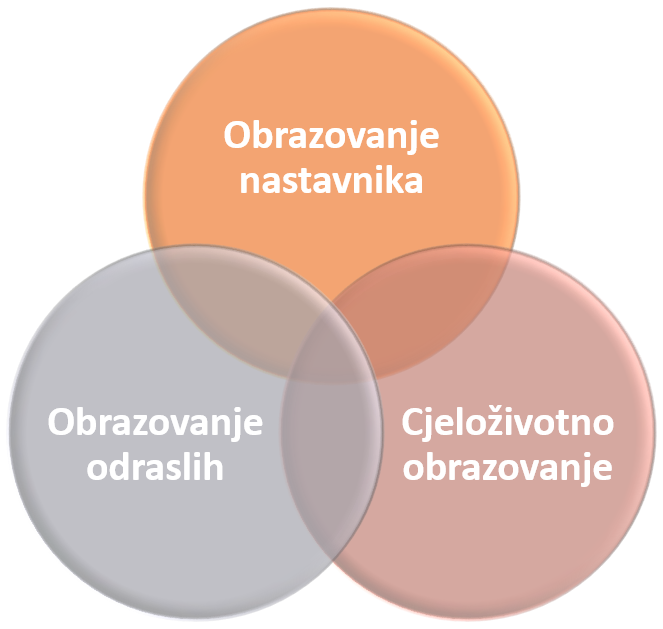 Rezultati istraživanja
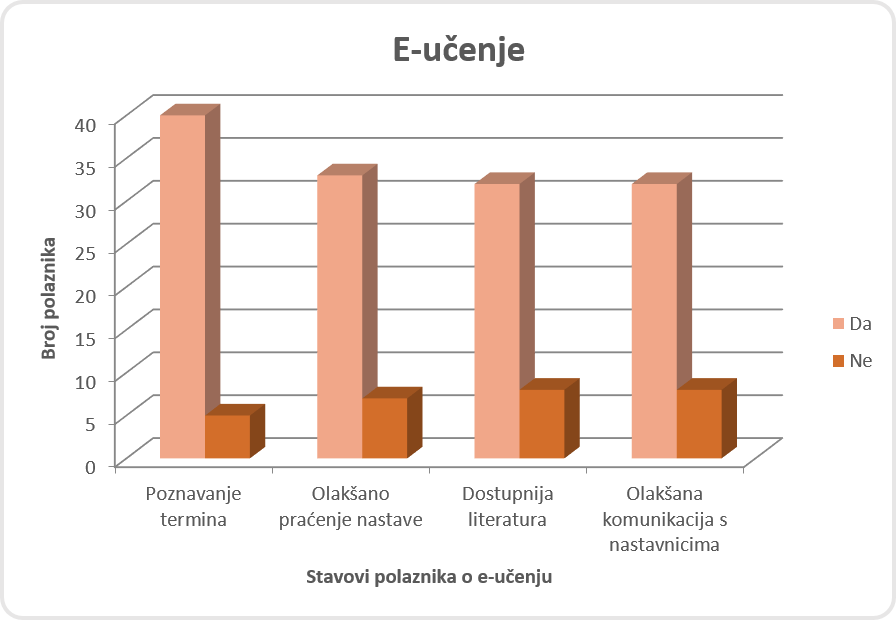 Sustavi za upravljanje e - učenjem
Usvojenost sadržaja
Provjera znanja
Komunikacija
Administriranje (upravljanje nastavnim procesom)
Loomen kao podrška projektnoj nastavi
Upis u Loomen
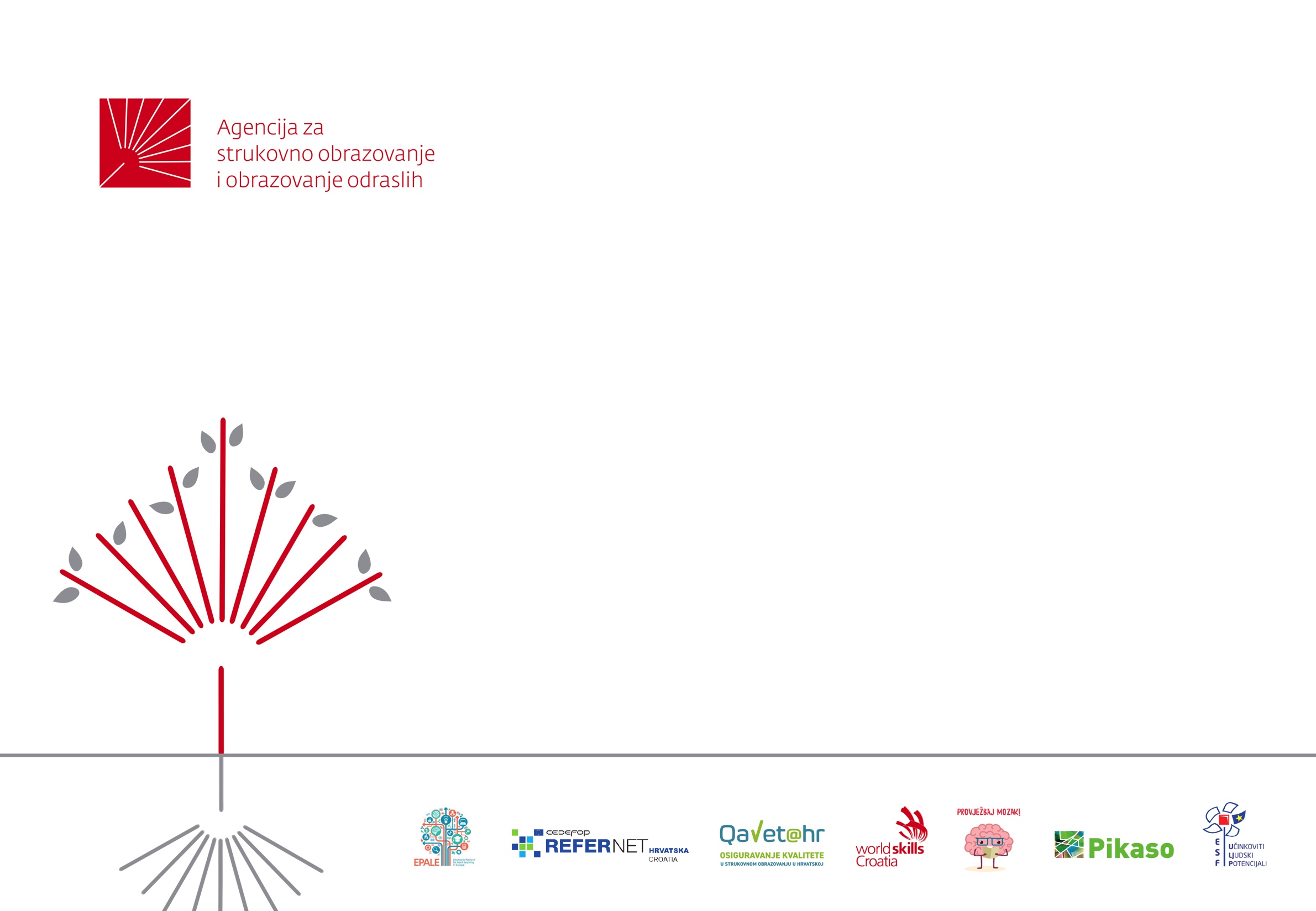 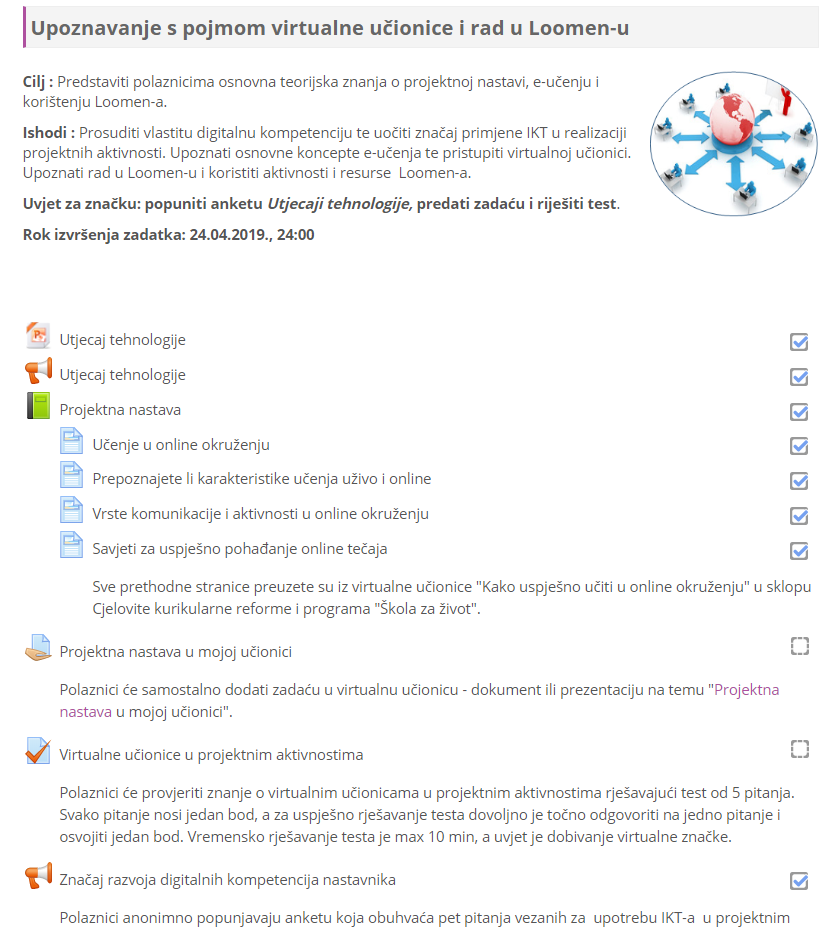 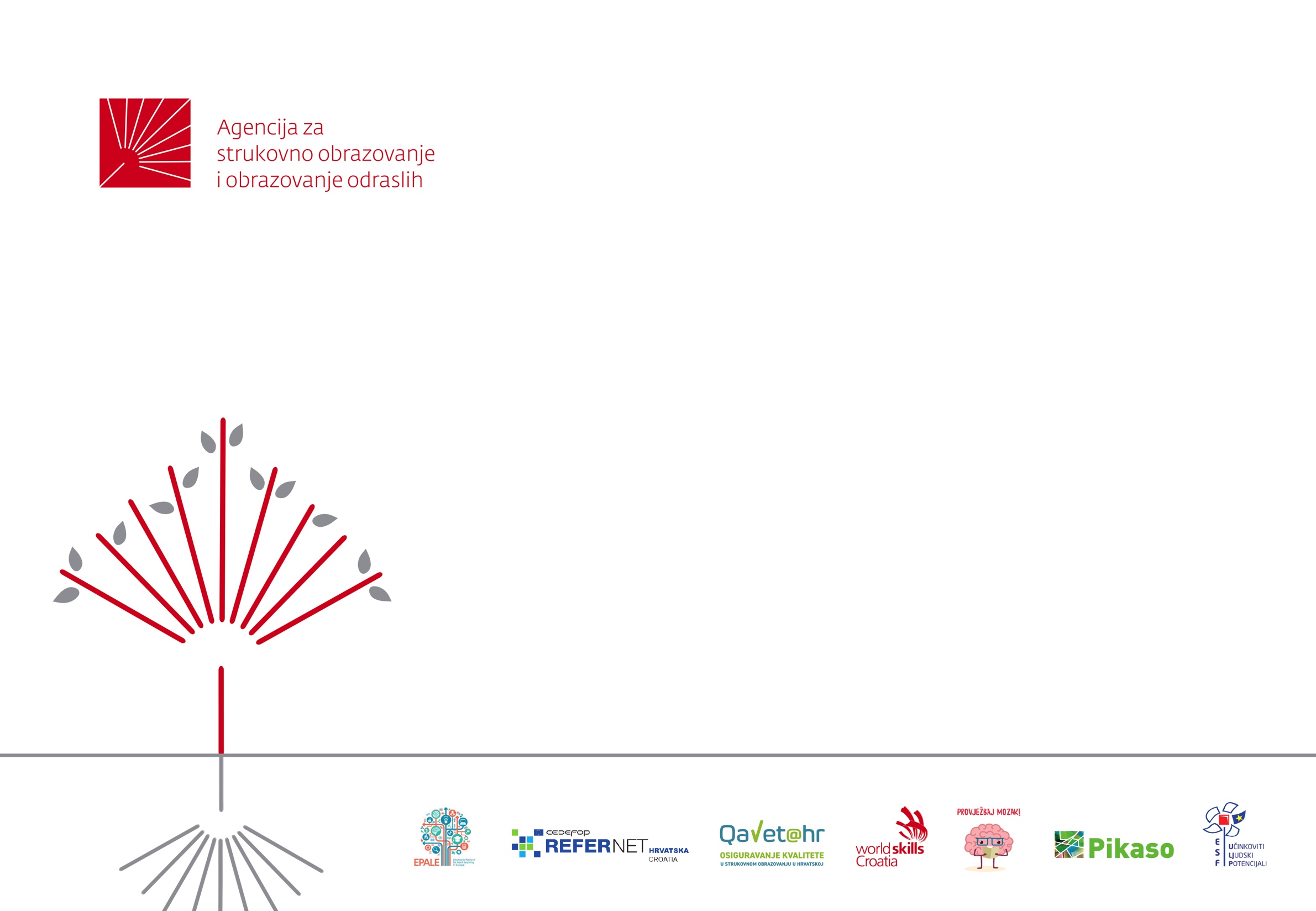 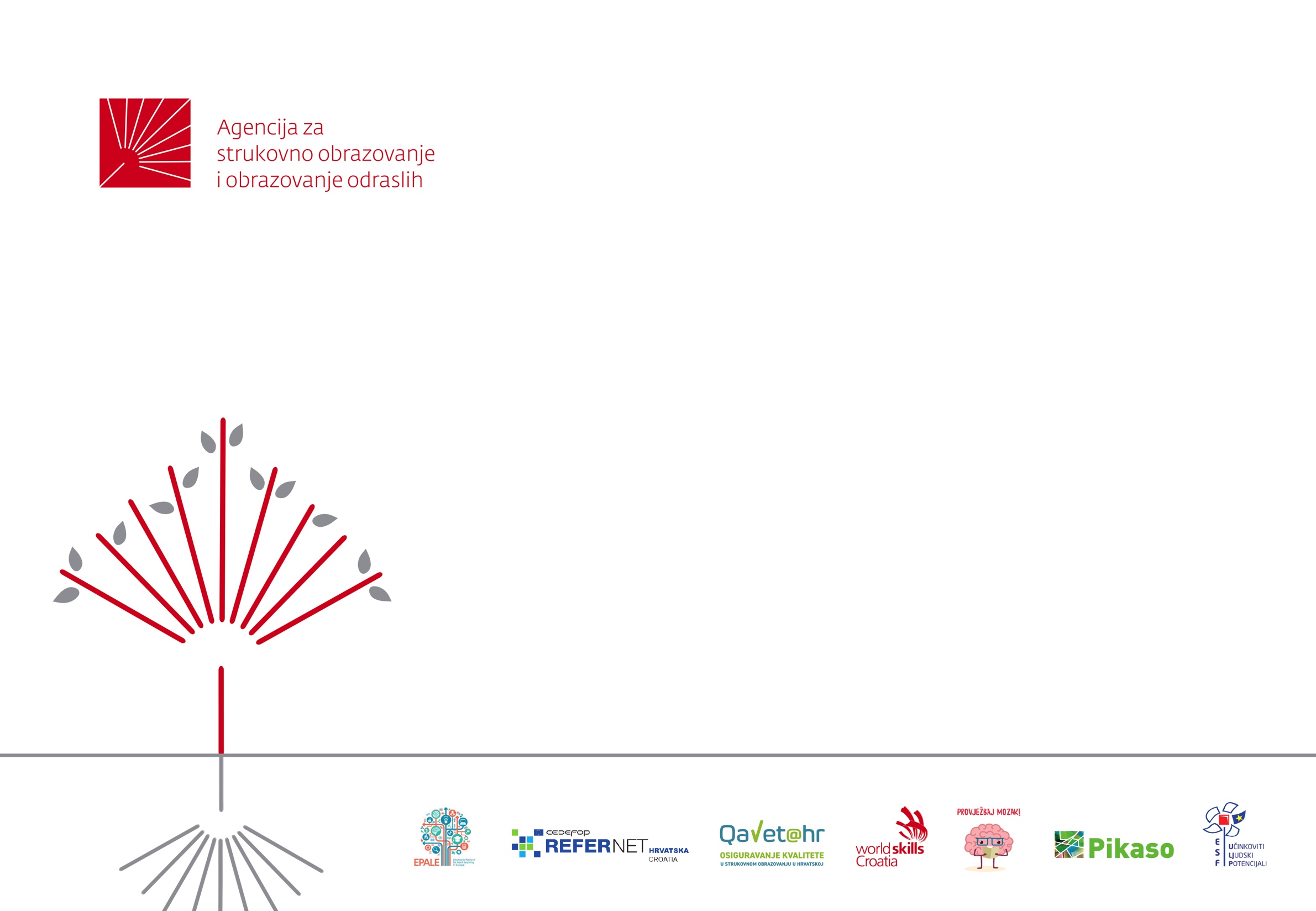 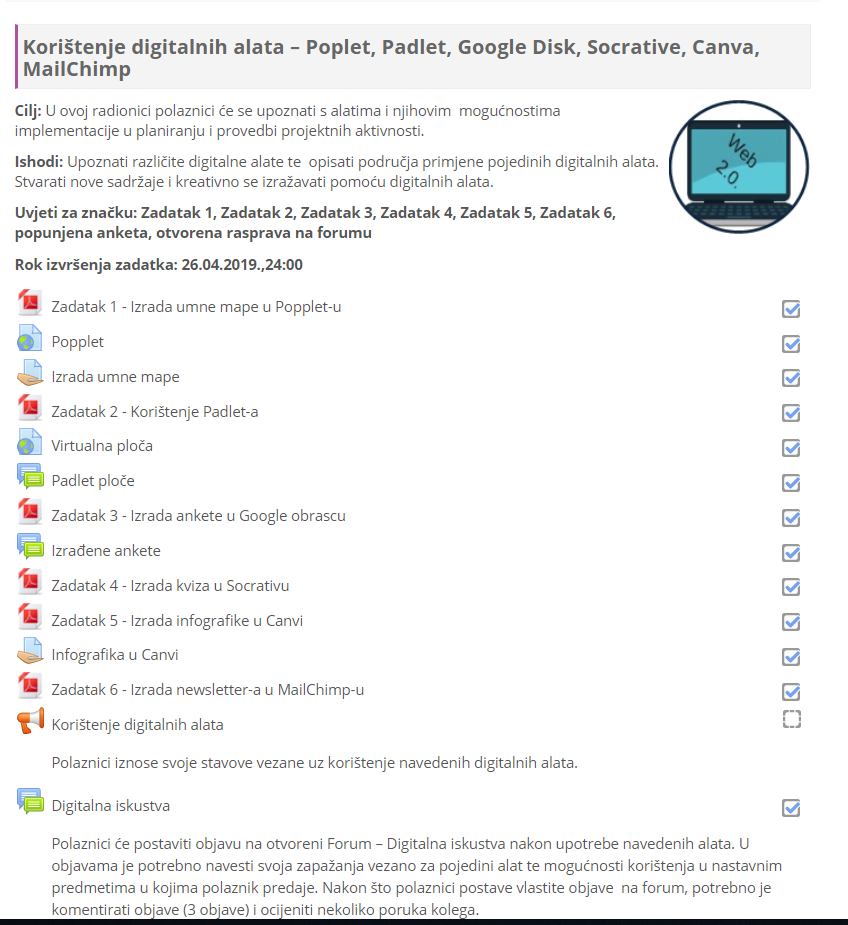 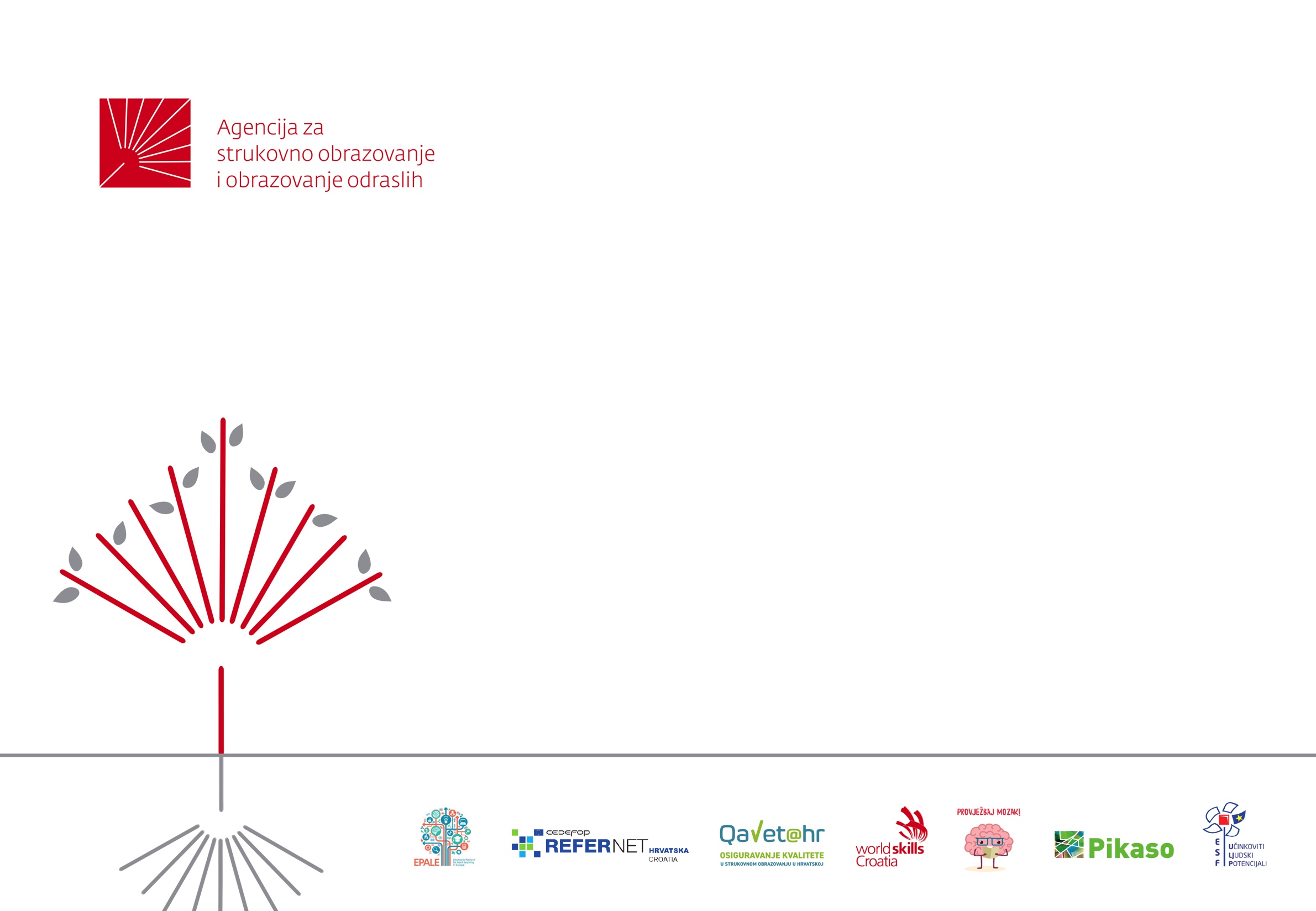 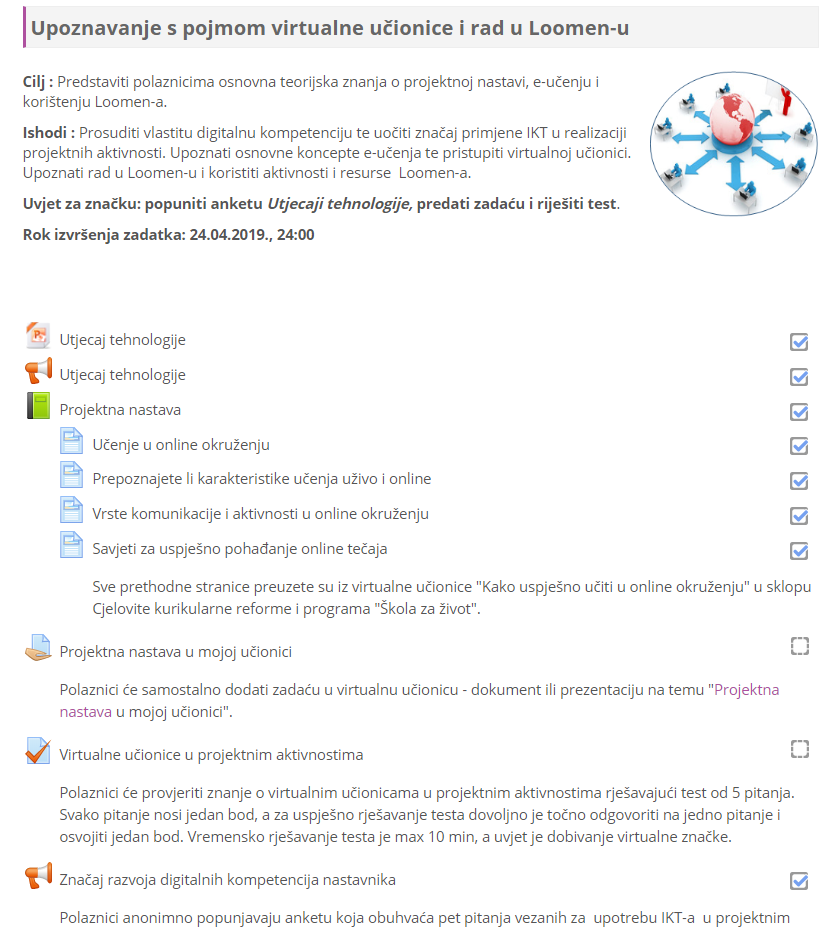 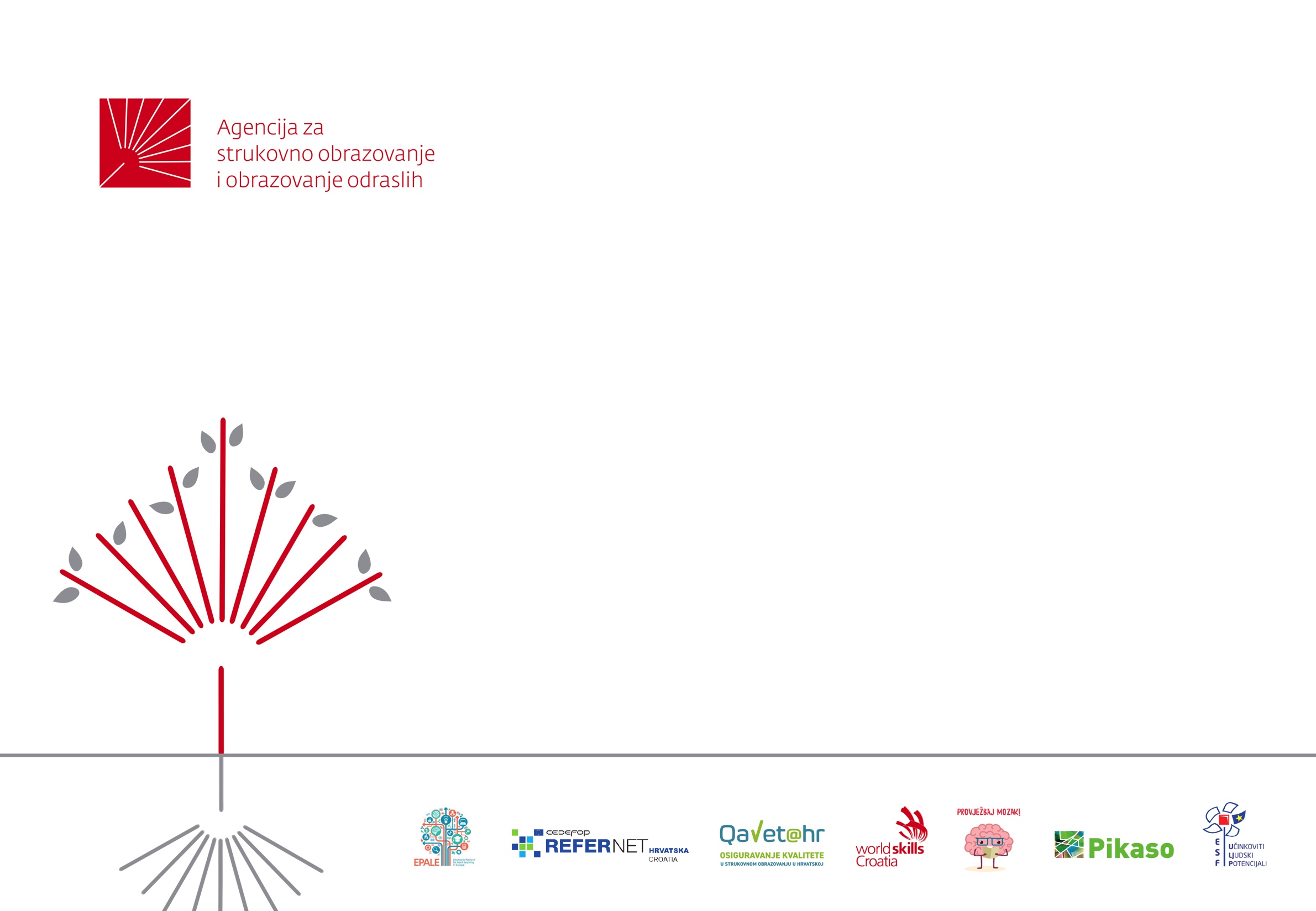 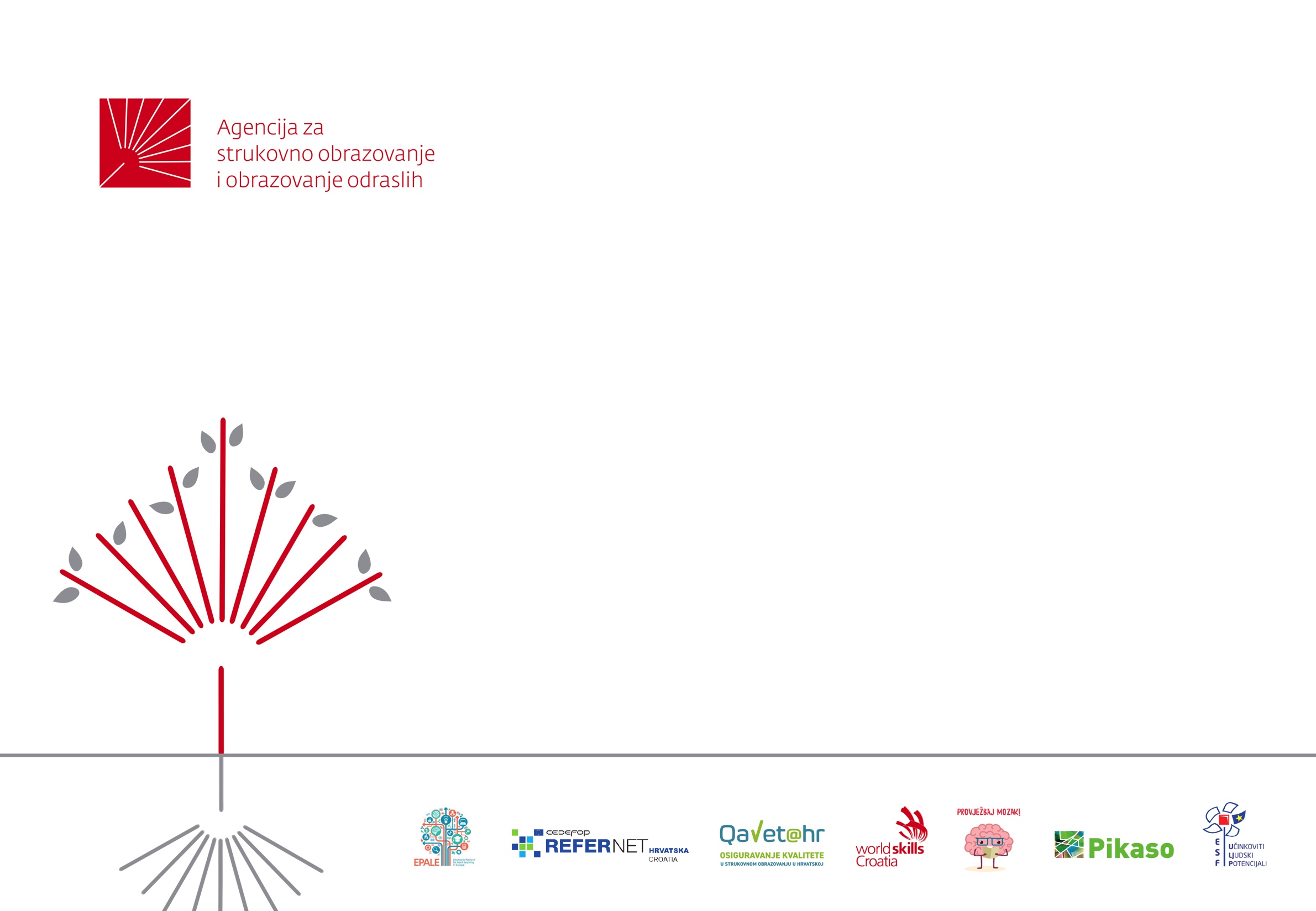 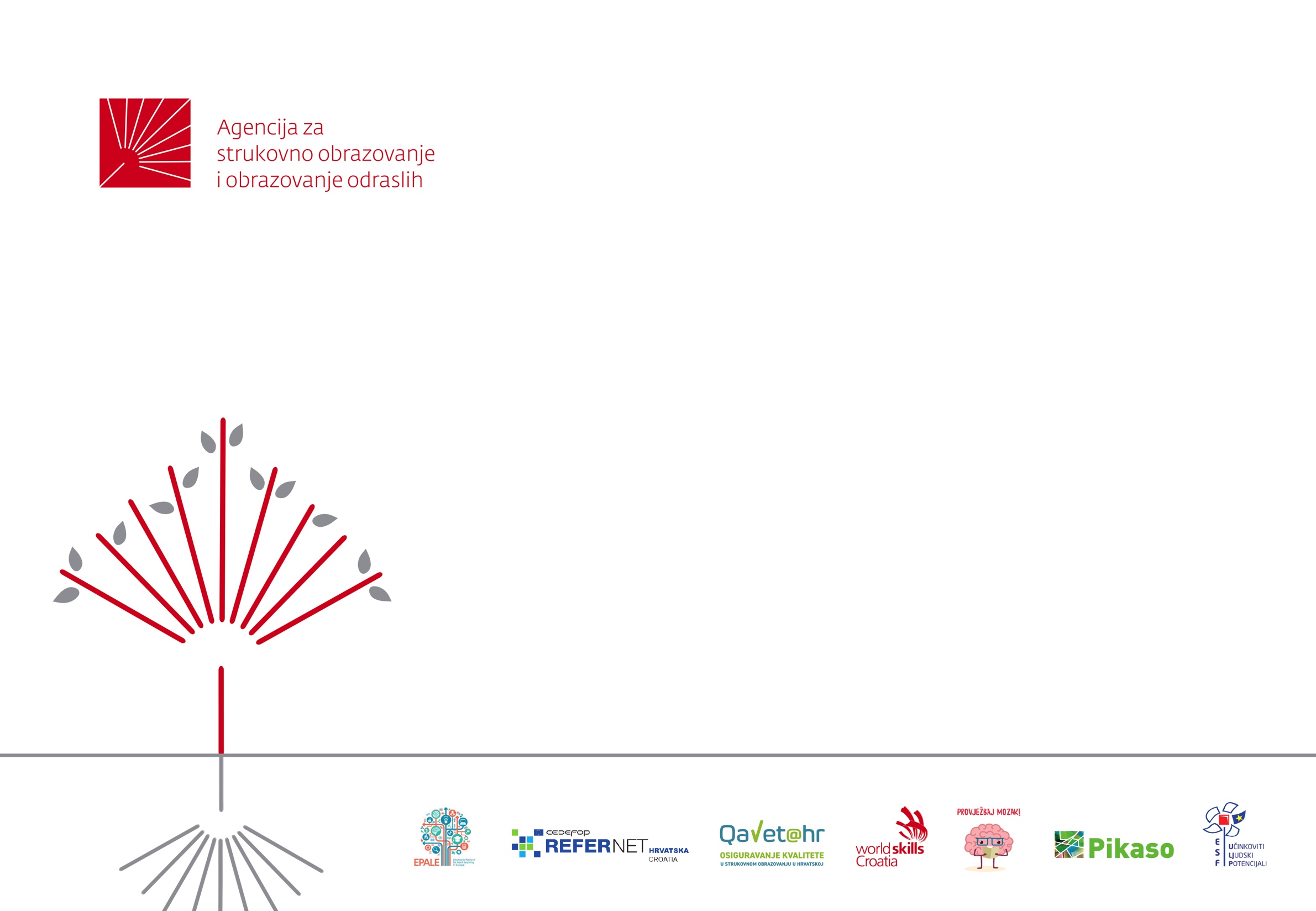 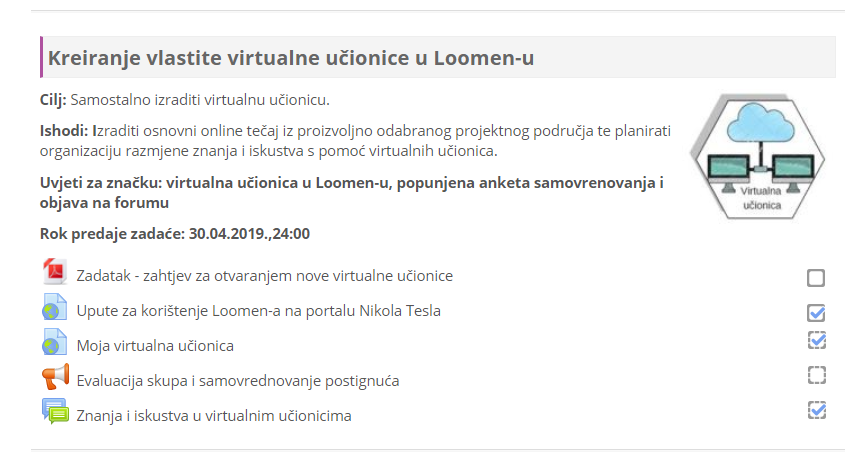 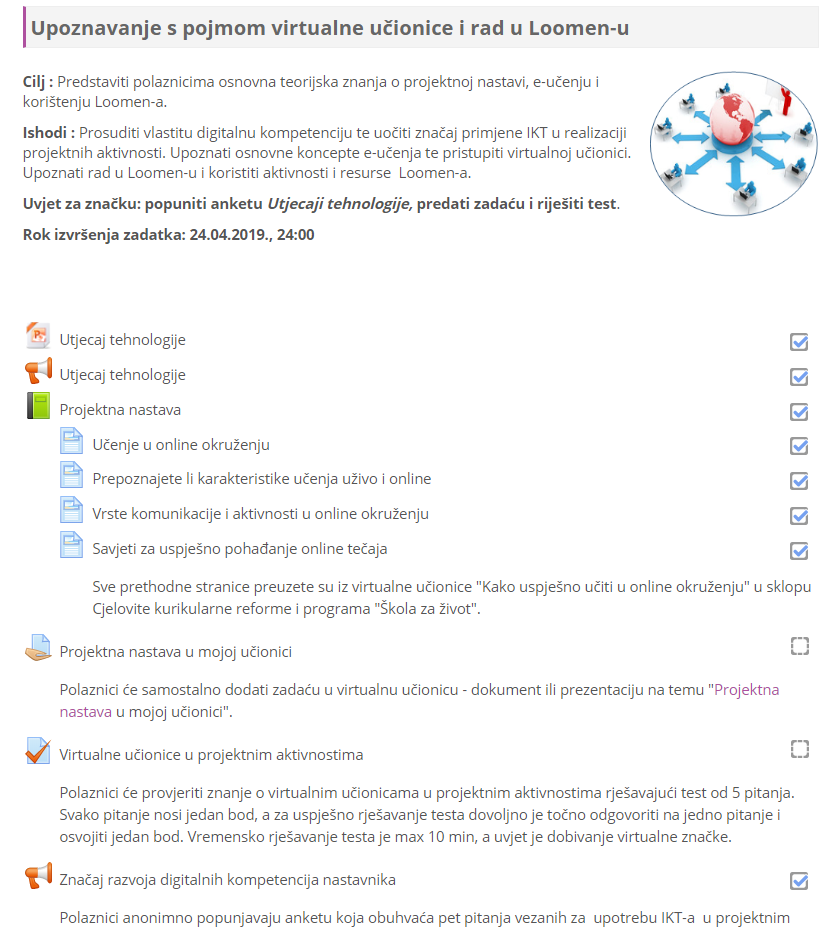 Dodijeljene značke u edukaciji
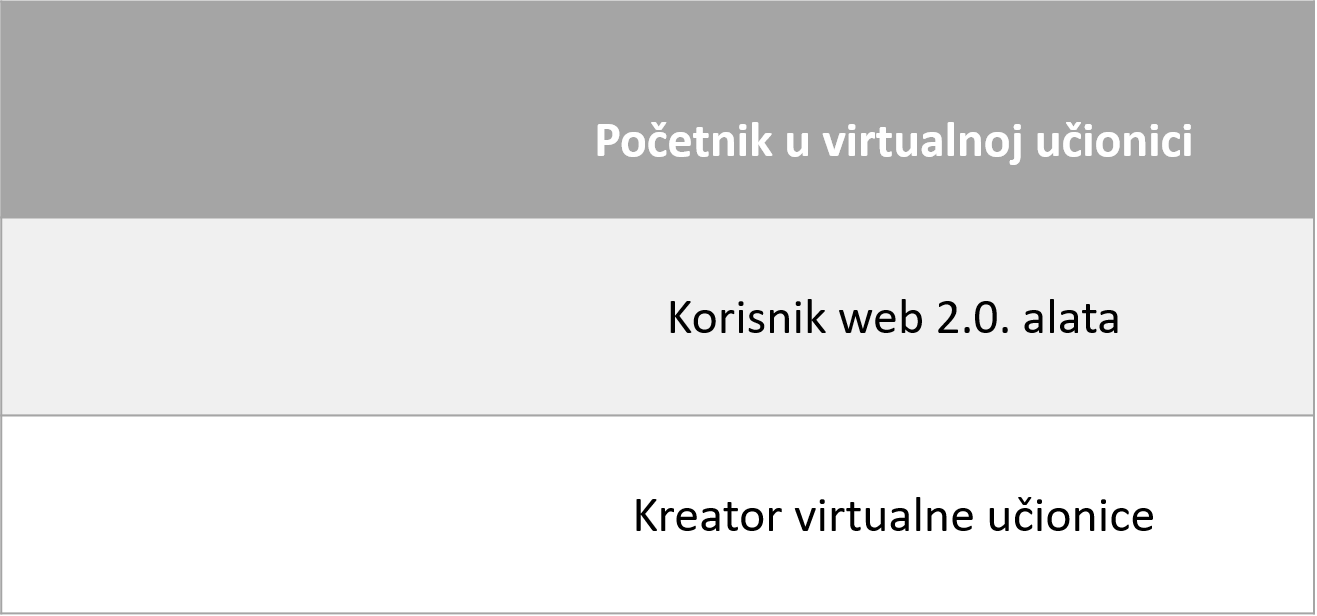 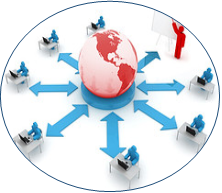 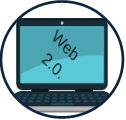 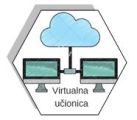 Evaluacija edukacije
Tablica: Radno iskustvo polaznika (skupine)
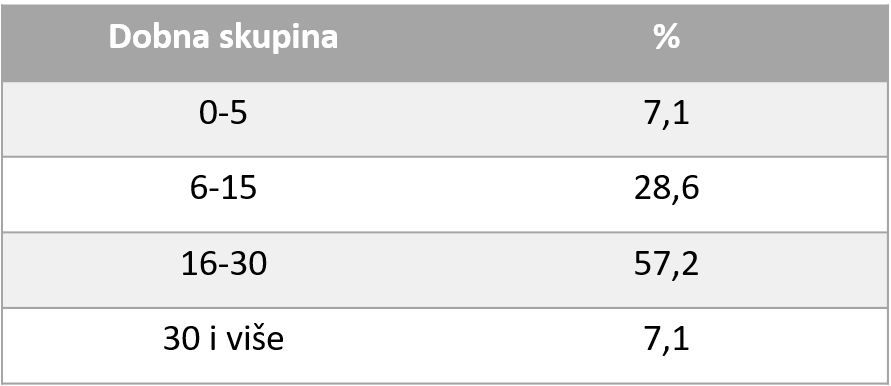 Evaluacija edukacije
Tablica: Procjena elemenata stručnog skupa
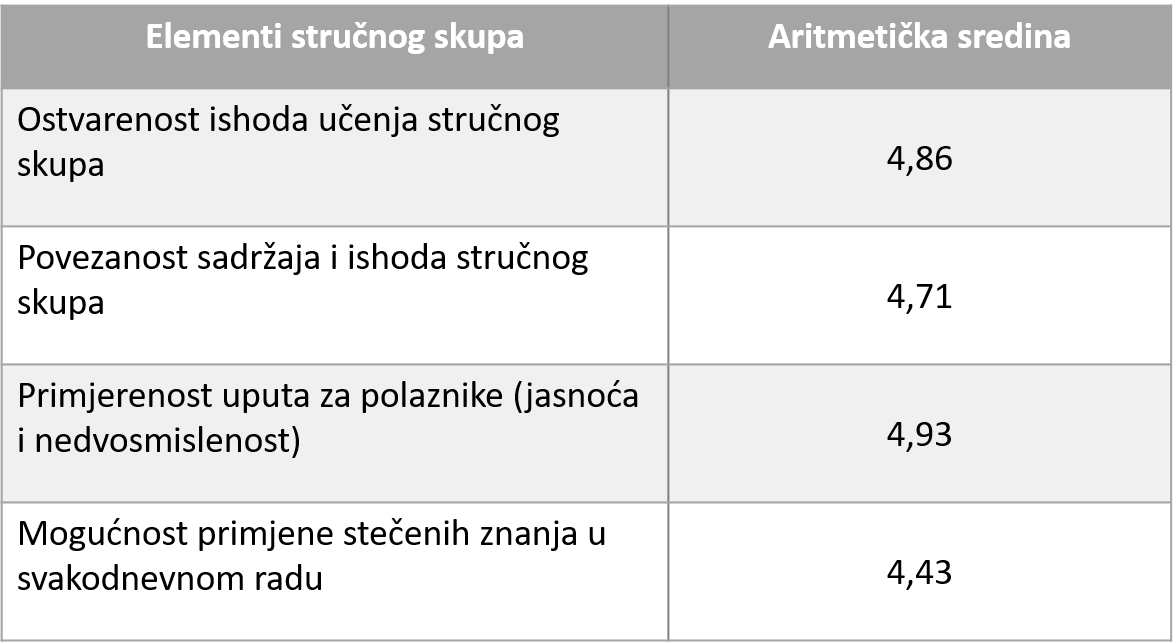 Obrazovni materijali nakon provedbe edukacije
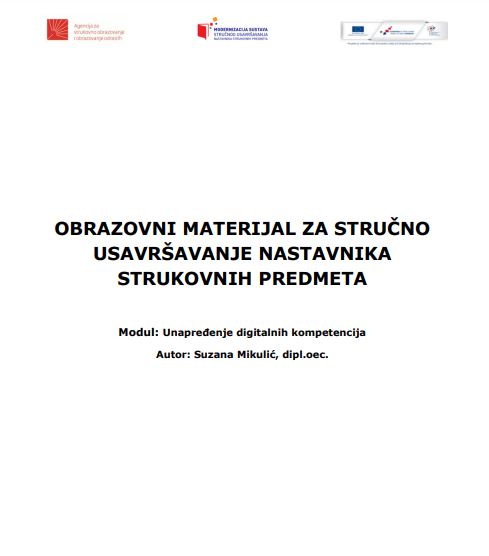 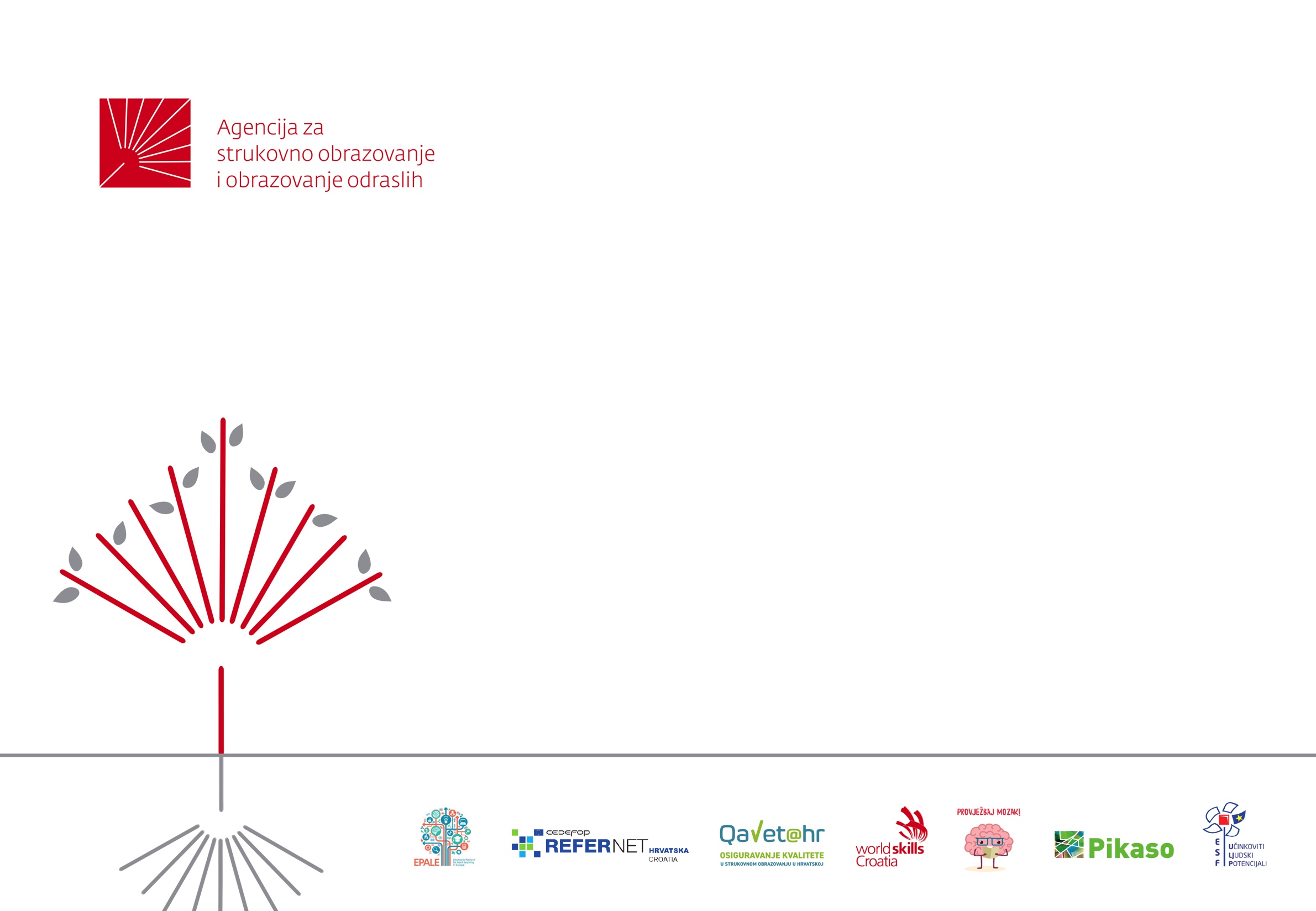 Hvala na pažnji!